Instructions for Program Delivery
This slide deck is presentation ready.  The CFP Board banner and logo must be maintained, but the slide deck can otherwise be co-branded.  Any slide with an ** in the Instructor Notes requires your attention and an update BEFORE delivery.  This presentation includes all required content with comprehensive notes that provide context and examples for application. Here is your readiness checklist:

Delete this slide before presentation
Familiarize yourself with the animation on slides where you see this symbol 
Add program subtitle, organization name and delivery date (slide 2)
Add information about yourself (slide 3)
If using Polling software other than Kahoot! add instructions; if not using a polling software, delete slide 4 
Select required Activities and adjust content (slides 22, 29, 43, 50, 57)
Customize your closing message and content (slide 59)
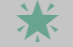 [Speaker Notes: Note: This slide deck provides a comprehensive overview of the Code of Ethics and Standards of Conduct.  The speaker’s notes provide specific details about the content of the Code and Standards, and are intended to be a guide for the presentation.  Instructors have flexibility to deviate from the speaker’s notes, subject to the caveat that this dialogue must accurately describe the content of the Code and Standards.]
ETHICS CE: CFP Board’s Revised
Code and Standards
Program sub-title (if applicable)
Presenting Organization
Date of presentation
[Speaker Notes: **Add: Sub-title, presenting organization name, date of presentation]
About Your Instructor
Instructor Name & Credentials
Title, Place of Business
Short bio (2-3 bullet points)
3
[Speaker Notes: **Add:  Instructor information]
How to Access Kahoot!
Download the Kahoot! app on your mobile device or enter https://kahoot.it in your computer browser
From the mobile app: 
Go to the bottom of the main page 
Click ‘Enter Pin’ 
From the browser - ignore this step
Enter this Pin #:  
Press Enter
Name or nickname
4
[Speaker Notes: ** Keep this slide if you are using Kahoot!; change out instructions if using another Polling software

Consult the Timed Agenda as a Resource for opening the session. 

This is a good time to set the expectations for the presentation:
- Take care of any housekeeping issues. 
- Make an announcement about how attendance will be recorded to ensure everyone is signed or logged in
- Set rules for attendance (credit given only if the individual is present for the full session).
- Address how you’ll handle questions (anytime, at the end of each “module”, etc.).
- Let group know this session will be interactive and participation is expected.]
Disclaimer
The content of this program is based on CFP Board’s Code of Ethics and Standards of Conduct (Code and Standards), which is effective on October 1, 2019. 

CFP Board created and provided this slide deck to the CE Sponsor for presentation.  The presenter’s opinions do not necessarily represent those of CFP Board.  

All material associated with this program is the property of CFP Board and may not be resold, republished or copied without the prior written consent of CFP Board.  








Copyright©  2018 Certified Financial Planner Board of Standards, Inc.  All rights reserved. Reproduced with permission.
5
[Speaker Notes: Note: This disclaimer should be displayed at the beginning of the program – no need to read it out loud.]
Learning Objectives
Identify the structure and content of the revised Code and Standards, including significant changes and how the changes affect CFP® professionals. 
Act in accordance with CFP Board's fiduciary duty.  
Apply the Practice Standards when providing Financial Planning. 
Recognize situations when specific information must be provided to a Client. 
Recognize and avoid, or fully disclose and manage, Material Conflicts of Interest.
6
[Speaker Notes: CFP Board’s mission is to benefit the public by granting the CFP® certification and upholding it as the recognized standard of excellence for competent and ethical personal financial planning.  CFP Board periodically evaluates its standards to maintain the value, integrity, and relevance of the CFP® certification.  

In March 2018, CFP Board issued a Code of Ethics and Standards of Conduct that will, effective October 1, 2019, replace CFP Board’s Terminology, Code of Ethics and Professional Responsibility, Rules of Conduct and Financial Planning Practice Standards. 

CFP Board has prepared this Ethics CE program to educate CFP® professionals on the new Code and Standards.  There are five learning objectives we hope to accomplish during the session. 

First, there are significant changes in the revised Code and Standards.  We want you to be able to identify the structure and content of the Code and Standards, including significant changes and how the changes will affect you. 

Second, you need to be able to act in accordance with the new fiduciary standard. The new fiduciary standard will apply whenever you are delivering Financial Advice to a Client.  The new fiduciary standard is more explicit that the previous standard.  The new fiduciary standard is more encompassing. 

Third, you need to know when to provide Financial Planning, and the seven steps in the Financial Planning process.  

Fourth, you are required to provide Clients with certain information.  You will learn when and how to provide that information.  

Fifth, you need to be able to recognize and either avoid or disclose and manage Material Conflicts of Interest.]
Structure, Content and significant changes
Learning objective 1
[Speaker Notes: Module 1: Learning Objective 1

Let’s focus on the structure and content of the Code and Standards, as well as some of the significant changes set forth in the Code and Standards.]
The Revised Code and Standards
Significant Changes to Content

The New Structure and Organization

Duties to:
Clients
Firms and Subordinates
CFP Board
8
[Speaker Notes: We are going to begin by discussing significant changes to the content of the Code and Standards.  Next, we will discuss the new structure of the Code and Standards, and how the document is organized.  Finally, we will review the content of some of the duties that CFP® professionals owe to (1) clients, (2) firms and subordinates, and (3) CFP Board.]
Most Significant Changes to Content
9
[Speaker Notes: CFP Board has updated the Code and Standards to benefit the public that CFP® professionals serve.  The Code and Standards makes some significant changes to content.  Among other things:

Expanded Application of Fiduciary Duty – CFP® professionals previously were required to act as a fiduciary when providing financial planning or material elements of financial planning.  In the revised Code and Standards, CFP® professionals are required to act as a fiduciary at all times when providing “Financial Advice” to a Client.  “Financial Advice” is broadly defined.  Thus, the application of the fiduciary duty has been expanded significantly.

Updated Duties to Clients.  The Duties to Clients section of the Code and Standards has been both expanded and modernized.  

A New Definition of Financial Planning.  The revised Code and Standards provides a new definition of “Financial Planning” that is short but comprehensive. 

The Practice Standards have been Updated.  There is an updated standard for determining when Financial Planning is required, and thus when the Practice Standards apply.  There also are significant updates to the Practice Standards. The Financial Planning process now begins after the Engagement has been formed, and goals are selected after the CFP® professional has developed an understanding of the Client’s personal and financial circumstances.

Revised Process for Bankruptcies.  The revised Code and Standards include bankruptcies among the types of adverse conduct to be handled through the disciplinary process, thereby returning CFP Board to the process that was in place prior to the introduction of CFP Board’s Bankruptcy Disclosure Procedures in 2012.

Enhanced Reporting Requirements.  The revised Code and Standards set forth a list of actions, events, and occurrences that a CFP® professional is required to report to CFP Board within 30 days.]
The Structure Has Changed
10
[Speaker Notes: There are important changes to the structure of the document.  Most significantly, four documents have been consolidated into one.  Organizing all of the standards into one document will make the Code and Standards more accessible.  The revised Code and Standards retains most of the same information, yet it is shorter in length, which makes it more user friendly.  

The revised Code and Standards opens with a brief, descriptive Preamble that captures the purpose and effect of the Code and Standards.  A short Code of Ethics then delineates the general principles that guide the behavior of CFP® professionals, with elaboration provided in the Standards of Conduct that follow. 

The Code of Ethics is a meaningful vehicle for communicating the commitment that CFP® professionals make to high standards of competency and ethics. 

The Standards of Conduct is a consolidation of three elements of the current Standards: (1) operative language from the Code of Ethics, (2) the Rules of Conduct, and (3) the Financial Planning Practice Standards. The Code and Standards contains a Glossary, which replaces the Terminology document in the previous Standards.]
Code of Ethics
A CFP® professional must:
Act with honesty, integrity, competence, and diligence.
Act in the client’s best interests. 
Exercise due care.  
Avoid or disclose and manage conflicts of interest.  
Maintain the confidentiality and protect the privacy of client information. 
Act in a manner that reflects positively on the financial planning profession and CFP® certification.
11
[Speaker Notes: The Code of Ethics is principles-based and always applies.  For example, the first item listed in the Code is to act with honesty, integrity, competence, and diligence.  The last item provides that a CFP® professional must act in a manner that reflects positively on the financial planning profession and CFP® certification.  Each item listed in the Code of Ethics is addressed more specifically in the Duties to Clients section of the Standards of Conduct.]
Standards of Conduct – Six Sections
Duties Owed to Clients
Financial Planning and Application of Practice Standards
Practice Standards
Circumvention
Duties Owed to Firms and Subordinates
Duties Owed to CFP Board
12
[Speaker Notes: The Standards of Conduct is composed of six sections.

Duties Owed to Clients – This section sets forth 15 “duties” that CFP® professionals owe to clients, such as the fiduciary duty, which we will discuss in greater detail today. 

Financial Planning and Application of the Practice Standards for the Financial Planning Process – This section updates the definition of “Financial Planning” and the standard for determining when Financial Planning is required. 

Prohibition on Circumvention – A CFP® professional may not do indirectly, or through or by another person, any act or thing that the Code and Standards prohibit the CFP® professional from doing directly.

Practice Standards for the Financial Planning Process – This section updates the Practice Standards by beginning after the Engagement is formed.  It also reorders and expands upon the previous steps of the Financial Planning process.  The result is that there are now seven steps in the Financial Planning process. 

Duties Owed to Firms and Subordinates – This section updates the previous standard for supervising persons acting under the CFP® professional’s direction, following firm procedures, and notifying the CFP® Professional’s Firm about CFP Board discipline.  

Duties Owed to CFP Board – This section updates and provides greater detail concerning what conduct “reflects adversely on a CFP® professional’s fitness as a certificant, upon the CFP® marks, or upon the profession.”  It also expands and provides greater detail regarding a CFP® professional’s reporting obligation to CFP Board.]
Integrity, Competence, Diligence
Integrity
Honesty and candor that is not subordinated to personal gain or advantage
Standard anti-fraud language

Competence
Relevant knowledge and skill
Gain competence, obtain assistance, limit or terminate engagement, and/or refer the Client

Diligence
Timely and thorough
13
[Speaker Notes: Integrity (Standard A.2.):  A CFP® professional must perform professional services with integrity. Integrity demands honesty and candor, which may not be subordinated to personal gain or advantage.  The standard also contains the standard anti-fraud language that exists in law and regulation, the interpretations of which will guide interpretation of this standard.

Competence (Standard A.3.):  A CFP® professional must provide Professional Services with competence, which means with relevant knowledge and skill to apply that knowledge.  When the CFP® professional is not sufficiently competent in a particular area to provide the Professional Services, the CFP® professional must gain competence, obtain the assistance of a competent professional, limit or terminate the Engagement, and/or refer the Client to a competent professional.  A CFP® professional is required to describe to the Client any requested Professional Services that the CFP® professional will not be providing. 

Diligence (Standard A.4.):  A CFP® professional must provide Professional Services, including responding to reasonable Client inquiries, in a timely and thorough manner.]
Objectivity, Professionalism, Communications
Sound and Objective Professional Judgment
Exercise professional judgment that is not subordinated.
Avoid considerations that could compromise objectivity.

Professionalism
Treat Clients and others with dignity, courtesy, and respect. 

Client Communications
Provide accurate information in an understandable manner and format.

Comply With the Law
14
[Speaker Notes: Sound and Objective Professional Judgment (Standard A.6.):  When exercising professional judgment, a CFP® professional must act objectively to serve the interests of Clients, rather than themselves, their firms, or anyone else.  CFP® professionals may not solicit or accept any gift, gratuity, entertainment, non-cash compensation, or other consideration that could reasonably be expected to compromise their objectivity.  CFP Board opted for a principles-based standard, rather than setting specific dollar amount limits.  

Professionalism (Standard A.7.):  Unlike many of the other “duties” on this list, the duty to act with Professionalism applies not just to Clients, but also to prospective Clients, fellow professionals, and others.  It requires CFP® professionals to treat others with dignity, courtesy, and respect.  

Duties When Communicating with a Client (Standard A.11.):  A CFP® professional must provide a Client with accurate information in a manner and format that a Client reasonably could be expected to understand.  The information must be provided in accordance with the terms of the Engagement (the oral or written agreement, arrangement, or understanding between the CFP® professional and the Client) and in response to reasonable Client requests. 

Comply With the Law (Standard A.8.):  The Code and Standards also requires a CFP® professional to comply with the laws, rules, and regulations governing Professional Services, and prohibits a CFP® professional from intentionally or recklessly participating or assisting another person’s violation of these Standards or the laws, rules, or regulations governing Professional Services.]
Confidentiality/Privacy and Technology
Confidentiality/Privacy
Applies to non-public personal information (NPPI) 
Exceptions for ordinary business (four) and legal/enforcement (seven)
Can’t benefit from NPPI
Must protect security and adopt, implement, and provide written notice of policies share written policies
Safe Harbor for Reg S-P (or equivalent)

Technology
Use reasonable care in selecting, using and recommending
Have a reasonable understanding of assumptions and outcomes
Have a reasonable basis for believing outcomes will be reliable, objective, and appropriate

Refrain from Borrowing, Lending, and Commingling Financial Assets
15
[Speaker Notes: Confidentiality/Privacy (Standard A.9.): A CFP® professional is required to keep confidential and protect the security of personal non-public information about Clients.  The Code and Standards sets forth the circumstances when confidential information may be disclosed for ordinary business purposes or for legal and enforcement purposes.  A CFP® professional, either directly or through the firm, must take reasonable steps to protect the security of the information, and adopt policies governing the handling or sharing of the information.  A CFP® professional also may not use the information for his or her personal benefit, whether or not it causes detriment to the Client, without the Client’s consent.  There is a safe harbor for when a CFP® Professional’s Firm is subject to, and the CFP® professional complies with, Reg S-P or substantially equivalent federal or state laws or rules. 

REVISED (revised order and added sentence in bold/underline): 

A CFP® professional is required to keep confidential and protect the security of personal non-public information about Clients.  The Code and Standards sets forth the circumstances when confidential information may be disclosed for ordinary business purposes or for legal and enforcement purposes. A CFP® professional also may not use the information for his or her personal benefit, whether or not it causes detriment to the Client, without the Client’s consent. A CFP® professional, either directly or through the firm, must take reasonable steps to protect the security of the information, and adopt policies governing the handling or sharing of the information. A CFP® professional must provide written notice of policies at the time of Engagement.  There is a safe harbor for when a CFP® Professional’s Firm is subject to, and the CFP® professional complies with, Reg S-P or substantially equivalent federal or state laws or rules. 


Technology (Standard A.14.): CFP Board’s revised Code and Standards impose a principles-based duty that recognizes the important role that technology now plays in the delivery of Professional Services. CFP® professionals now have a “Duty to Use Reasonable Care When Selecting, Using, and Recommending Technology.”  When selecting, using, or recommending any software, digital advice tool, or other technology to provide Professional Services to Clients, it is not enough to simply rely on the technology.  CFP® professionals are required to act reasonably in selecting, using, and recommending the technology, understanding its assumptions and outcomes, and believing it will produce reliable, objective, and appropriate results.

Borrowing, Lending, and Commingling (Standard A.15.): CFP Board modified, but largely retained, the standards on borrowing from or lending to a Client, and commingling.  Borrowing and lending is allowed if the Client is a Family member or if the lender is an organization or entity in the business of lending money.  The most significant change is that the standard now explicitly prohibits indirect borrowing.  Commingling of Financial Assets is prohibited.]
Representation of Compensation Method
Key Terms and Concepts:
16
[Speaker Notes: Representation of Compensation Method (Standard A.12.): The focus here is on accurate representations.  The new definition of fee-only is consistent with CFP Board’s long-standing interpretation.  The Code and Standards defines the term fee-only by exclusion, and addresses whose compensation the standard will consider for this purpose.  A CFP® professional may describe his or her or the Firm’s compensation method as fee-only only where:  (1) the CFP® professional and the CFP® Professional’s Firm receives no Sales-Related Compensation; and (2) Related Parties receive no Sales-Related Compensation in connection with any Professional Services the CFP® professional or the CFP® Professional’s Firm provides to Clients.  Sales-Related Compensation is a new term.  The more commonly-used term is commissions.  Sales-Related Compensation is used because there are some fees that present an incentive for the purchase or sale of particular Financial Assets, such as a 12(b)1 fee.  So, while someone who is fee-only only accepts fees, there are some fees that a fee-only planner may not accept. The definition of “Sales-Related Compensation” also includes referral compensation.  There are several examples of what constitutes “Sales-Related Compensation.”  Five things are explicitly excluded.  
Compensation to Related Parties also is considered, but only if that compensation is received in connection with any Professional Services the CFP® professional or the CFP® Professional’s Firm provides to Clients.  

There is also a new standard for “fee-based” and other similar terms.  “Fee-based” is equivalent to “commission and fee.”  A CFP® professional who represents his or her compensation method as fee-based must not suggest the CFP® professional or the CFP® Professional’s Firm is fee-only, and must clearly state either that the CFP® professional earns both fees and commissions, or is not fee-only.  

If your Firm makes compensation representations that are inconsistent with CFP Board’s Code and Standards, and you do not control the firm, then you must correct any misrepresentation by accurately representing your compensation method to your clients.]
Fee-Only Application
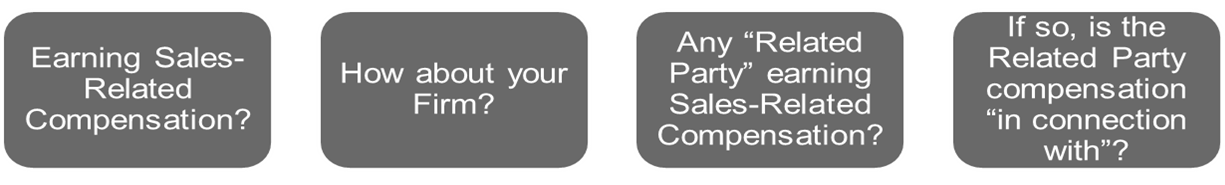 17
[Speaker Notes: Are you fee-only?  First, figure out whether YOU are earning Sales-Related Compensation.  If so, then you aren’t fee-only.  Second, determine what will be considered your firm.  A CFP® Professional’s Firm is “any entity on behalf of which a CFP® professional provides Professional Services to a Client, and that has the authority to exercise control over the CFP® professional’s activities, including the CFP® professional’s employer, broker-dealer, registered investment adviser, insurance company, and insurance agency.” You may have more than one firm that qualifies as a “CFP® professional’s firm.”  Is your firm earning Sales-Related Compensation?  If so, then you aren’t fee-only.  

Next, determine who is a Related Party.  A Related Party is a “person or business entity (including a trust) whose receipt of Sales-Related Compensation a reasonable CFP® professional would view as benefiting the CFP® professional or the CFP® Professional’s Firm, including, for example, as a result of the CFP® professional’s ownership stake in the business entity.”  Family members and controlled business entities are presumed to be Related Parties.  Are your Related Parties earning “Sales-Related Compensation”?  If so, is it in connection with any Professional Services you or your Firm provides to Clients?  A connection exists when the compensation results, directly or indirectly, from Client transactions referred (or facilitated) by the CFP® professional or the CFP® Professional’s Firm. If your Related Party earns Sales-Related Compensation that is in connection with, you cannot use fee-only. There is a safe harbor to avoid compensation being “in connection with” if you (or your firm) adopt and implement reasonable policies and procedures designed to prevent recommendations to the Related Party.]
Working With Additional Persons
Duties When Engaging or Recommending
Develop reasonable basis
Disclose compensation arrangements

Duties When Engaging
Exercise reasonable care

Duties When Working With Additional Persons
Communicate about services and responsibilities
Inform client if the other provider did not perform or uphold responsibilities
18
[Speaker Notes: Duties When Recommending, Engaging, and Working with Additional Persons (Standard A.13.): This is a new standard that sets forth requirements for CFP® professionals who recommend, engage, and work with additional persons.  Because CFP® professionals often work with additional persons, CFP Board identified the need for a standard.  

When engaging or recommending another professional, a CFP® professional must:
1. Have a reasonable basis for the recommendation or Engagement based on the other professional’s reputation, experience, and qualifications; and
2. Disclose any arrangement by which someone other than the client will compensate the CFP® professional, the CFP® Professional’s Firm, or a Related Party for the Engagement or recommendation.

For Engagements, the CFP® professional must take reasonable steps to protect the Client’s interests.

When working with another professional on a Client’s behalf, the CFP® professional must:
1. Communicate with the other professional about the services each will provide and their respective responsibilities; and
2. Timely inform the Client if the other professional did not perform the services in accordance with the scope of services to be provided and the allocation of responsibilities.]
Duties Owed to Firms and Subordinates
Use Reasonable Care When Supervising

Comply with Lawful Objectives of Firm

Provide Notice of Public Discipline
19
[Speaker Notes: Duties Owed to Firms and Subordinates (Standard D.): A CFP® professional continues to have duties to firms and subordinates.  The supervision standard continues to require reasonable care when supervising, with a view toward preventing violations.  Supervision is not limited to employees.  It could include other persons over whom the CFP® professional has responsibility, such as vendors or people to whom you have subcontracted work.  

As with the prior standards, you are required to comply with your firm’s policies and procedures.  If your firm tells you to do something that would violate CFP Board’s Standards, you won’t violate CFP Board’s Code and Standards if you refuse to do it.  
There is a modest expansion of the requirement to notify your firm about any CFP Board discipline.  In addition to suspensions and revocations, firms must be notified about any public letter of admonition.]
Duties Owed to CFP Board
Avoid Adverse Conduct

Report Incidents of Apparent Adverse Conduct Within Thirty Days

Provide a Narrative Statement

Cooperate with CFP Board

Comply with the Terms and Conditions of Certification and License
20
[Speaker Notes: Duties Owed to CFP Board (Standard E.): The Duties Owed to CFP Board section contains six subsections.  It begins with a definition of terms.  It then has a standard that requires a CFP® professional to refrain from engaging in “conduct that reflects adversely on his or her integrity or fitness as a CFP® professional, upon the CFP® marks, or upon the profession.”  CFP Board provides a list of conduct that falls within that category, taken from cases that CFP Board’s Disciplinary and Ethics Commission has decided over the years, and includes criminal convictions, findings in regulatory and civil actions, bankruptcies, tax liens, judgment liens, and unsatisfied civil judgments.  

CFP® professionals have 30 days to report a variety of events that may reflect professional misconduct or conduct that reflects adversely.  This includes criminal charges, the initiation of regulatory investigations and actions, the filing of civil actions, customer complaints, findings of a violation of a rule or standard of a professional license, membership, or certification, a termination from employment or permission to resign in lieu of termination, bankruptcies, tax liens, judgment liens, or unpaid civil judgments.  

CFP® professionals are required to provide CFP Board with a narrative statement with some details when reporting a reportable matter, and to cooperate with CFP Board throughout the investigative and disciplinary process.  CFP® professionals also must comply with the Terms and Conditions of Certification and License.  

This standard makes a significant change to CFP Board’s bankruptcy procedures.  Prior to July 2012, all CFP® professionals who sought and received bankruptcy protection were required to go through CFP Board’s disciplinary process.  Beginning in July 2012, pursuant to the Bankruptcy Disclosure Procedures, when CFP Board learned about a CFP® professional’s first bankruptcy, CFP Board disclosed the bankruptcy to the public on CFP Board’s website and in a press release.  Although this notice is not discipline, the effect is similar to a Public Letter of Admonition.  The new standard restores the prior framework by having the Disciplinary and Ethics Commission review bankruptcy matters on a case-by-case basis; thereby, giving a CFP® professional an opportunity to prove that a bankruptcy does not demonstrate the CFP® professional’s inability to manage his or her financial affairs.]
Quick Review
New Structure and Organization
Duties to:
Clients
Firms and Subordinates
CFP Board
21
[Speaker Notes: We have addressed the significant changes to content set forth in the revised Code and Standards.  There is a new structure and organization.  We reviewed the content of some of the duties to Clients, firms and subordinates, and CFP Board.]
Apply the New Code & Standards
Insert several Polling Questions

Select a Vignette (pick one of four): 
Maintaining Confidentiality
Duties When Representing Fee-Only Compensation Method
Duties When Representing Fee-Based Compensation Method
Working With Others
22
[Speaker Notes: **In advance, select one or two polling questions; set up your Vignette; delete the vignette titles not selected.  Add a slide with your polling question(s) and vignette information.

Consult the Program Activities Guide for options assigned to Learning Objective 1]
cfp board’s 
fiduciary duty
Learning objective 2
[Speaker Notes: Module 2: Learning Objective 2

Since all CFP® professionals will be required to act as fiduciaries more frequently than in the past, it is important that you learn the actions required.]
The Fiduciary Duty
Includes a Duty of Loyalty, a Duty of Care, and a Duty to Follow Client Instructions

Applies to all Financial Advice to a Client

Defines Financial Advice Broadly
24
[Speaker Notes: Fiduciary Duty (Standard A.1.): A fiduciary is required to act in the best interest of the Client.  The Standards previously imposed a fiduciary duty whenever a CFP® professional was providing financial planning or material elements of financial planning to a client.  The revised Code and Standards imposes a fiduciary duty at all times when a CFP® professional is providing Financial Advice to a Client.  Financial Advice is broadly defined.]
Fiduciary: Act in the Client’s Best Interests
Duty of Loyalty
Place Client’s interests ahead of your own
Material Conflicts: avoid or fully disclose, obtain consent, & properly manage
Act without regard to interests of others

Duty of Care
Act with care, skill, prudence, and diligence
Consider Client’s goals, risk tolerance, objectives, and circumstances

Duty to Follow Client’s Instructions
Comply with Terms of Engagement
Follow Client’s reasonable and lawful directions
25
[Speaker Notes: CFP Board’s new Fiduciary standard matches traditional fiduciary law. 

Duty of Loyalty (Standard A.1.a.):  The Client lacks knowledge and there is an uneven balance of power.  The Client possesses financial assets but needs help.  In a relationship of trust, the Client seeks advice from a fiduciary.  The law requires the fiduciary to respond with loyalty and devotion.  The fiduciary must act to benefit the Client, not benefit himself or herself. 

A CFP® professional must place the Client’s interest ahead of the CFP® professional’s, the CFP® Professional’s Firm, and any individual or entity other than the Client.  There will be times when a CFP® professional’s interests conflict with the Client’s interests. When material conflicts are not avoided, they must be fully disclosed to the Client, the Client must provide informed consent, and the CFP® professional must “properly manage” the conflict.  The Duty of Loyalty also requires CFP® professionals who work under a conflict to continue to act in the best interests of their Client after the conflict has been disclosed, without regard to the interests of others.

Duty of Care (Standard A.1.b.):  The Duty of Care requires a CFP® professional to act with the care, skill, prudence, and diligence of a prudent professional.  This takes into account the Client’s goals, risk tolerances, objectives, and financial and personal circumstances.

Duty to Follow Client Instructions (Standard A.1.c.):  The Duty to Follow Client Instructions recognizes that a CFP® is an agent of the Client, and is required to carry out the terms of the Engagement, as well as all reasonable and lawful Client requests.  If the CFP® professional does not believe that what the Client wants is in the Client’s best interests, the CFP® professional must so advise the Client.  But ultimately, the Client gets to decide what to do.]
Applies to All Financial Advice
Application
“At all times when providing Financial Advice to a Client”
More expansive than when providing Financial Planning

Who is a “Client”?
Any person, including a natural person, business organization or legal entity 
To whom the CFP® professional provides or agrees to provide “Professional Services”
Pursuant to an “Engagement”
26
[Speaker Notes: Fiduciary Duty (Standard A.1.) and Definitions of Financial Advice and Client (Glossary): The fiduciary duty now applies to all Financial Advice provided to a Client, which is broader than when providing Financial Planning.  Who is a Client?  A person, including a natural person, business organization, or legal entity, to whom the CFP® professional provides or agrees to provide Professional Services pursuant to an Engagement.]
Financial Advice Broadly Defined
Financial Advice:
A communication that, based on its content, context, and presentation, would reasonably be viewed as a recommendation that the Client take a particular course of action with respect to:

The development or implementation of a financial plan
The value of or the advisability of investing in, purchasing, holding, gifting,  or selling Financial Assets
Investment policies or strategies, portfolio composition, or asset management
The selection and retention of other persons to provide financial or Professional Services to the Client, or

The exercise of discretionary authority over Financial Assets.
27
[Speaker Notes: Definition of Financial Advice (Glossary): The Glossary provides a broad definition of Financial Advice.  Financial Advice includes financial plans.  It also includes recommendations to invest in, purchase, hold, gift, or sell Financial Assets.  It includes recommendations concerning investment strategies, portfolio composition, and asset management.  A recommendation to select and retain another professional to provide financial or Professional Services to a Client is Financial Advice.  The exercise of "discretion" over a Client’s Financial Assets constitutes “Financial Advice.”   CFP Board’s fiduciary duty applies to all of these activities.  

The determination of whether Financial Advice has been provided is an objective rather than subjective inquiry.  The more individually tailored the communication is to the Client, the more likely the communication will be viewed as Financial Advice.  The provision of services or the furnishing or making available of marketing materials, general financial educational materials, or general financial communications that a reasonable CFP® professional would not view as Financial Advice, does not constitute Financial Advice.]
Quick Review
Duty of Loyalty
 Duty of Care
 Duty to Follow Client Instructions
 Fiduciary Duty Applies to All Financial Advice 
 Financial Advice Broadly Defined
28
[Speaker Notes: A fiduciary is required to act in the best interests of the Client and fulfill a Duty of Loyalty, a Duty of Care, and a Duty to Follow Client Instructions.  
CFP Board previously applied the fiduciary duty whenever a CFP® professional was providing financial planning or material elements of financial planning to a client.  The revised Code and Standards applies the fiduciary duty at all times when providing Financial Advice to a Client.  For purposes of applying the fiduciary standard, there is no longer a distinction between Financial Planning and non-Financial Planning situations.  If you are providing Financial Advice to your Client, you will be held to a fiduciary standard. 
Financial Advice is defined broadly.]
Apply the New Code & Standards
Insert several Polling Questions
Select a Vignette (pick one of three): 
Duty of Care
Financial Advice
29
[Speaker Notes: **In advance, select one or two polling questions; set up your Vignette; delete the vignette titles not selected.  Add a slide with your polling question(s) and vignette information.

Consult the Program Activities Guide for options assigned to Learning Objective 2]
Applying the practice standards
Learning objective 3
[Speaker Notes: Module 3: Learning Objective 2

As mentioned previously, there are major revisions to the Practice Standards. Let’s take a look at them now.]
Updated Practice Standards
Updated Financial Planning Definition
A Revised Standard for Determining Whether the Practice Standards Apply
Options When Required to Comply with the Practice Standards but the Client Does Not Want Financial Planning
Documentation
Updates to Steps in the Financial Planning Process
31
[Speaker Notes: The revised Code and Standards includes a number of important changes concerning the Practice Standards for the Financial Planning process.  
The Financial Planning definition has been updated.  
There is a new standard for determining whether the Practice Standards apply.  
The revised Code and Standards sets forth four options for what a CFP® professional may do when the CFP® professional is required to comply with the Practice Standards, but the Client does not want Financial Planning.
The revised Code and Standards sets forth a principles-based documentation standard that applies when Financial Planning is required.
Finally, and perhaps most significantly, CFP Board has made material updates to the steps in the Financial Planning process.]
An Updated Financial Planning Definition
32
[Speaker Notes: Financial Planning Definition (Standard B.1. and Glossary): The new Financial Planning definition, which consists of thirty carefully chosen words, is shorter and clearer, thereby allowing for greater accessibility to the public.  

“Financial Planning is a collaborative process:” CFP Board is committed to the fundamental principle that financial planning is a process, not a document.  The process is set forth in the Practice Standards.  Collaboration is critical.  The process requires collaboration between the CFP® professional and the Client, and potentially others.

“That helps:” Financial Planning is not merely designed to help.  Financial Planning does help.  These two words make a strong statement that recognizes the value of Financial Planning, without equivocation. 

“Maximize a Client’s potential:” The goal is for each Client to maximize his or her potential.  Financial Planning does not guarantee a particular result, but it does help maximize a Client’s potential.  

“For meeting life goals:” The purpose of financial planning is to develop and meet goals.  Defining the goals as “financial goals” would be too narrow.  The goal of each Client is to obtain what they want in life.  Financial goals are a means to that end, not the end itself.  

“Through Financial Advice:” Financial Advice is the financial planner’s tool.  While a financial planner is focused on life goals, the advice that a financial planner provides is Financial Advice.  

“That integrates relevant elements of the Client’s personal and financial circumstances.”  Integration is essential to Financial Planning.  A financial planner examines a Client’s circumstances and evaluates how one element of the Client’s life affects another element of a Client’s life.  Relevant elements vary from Client to Client.

What are the Client’s circumstances?  The revised Codes and Standards doesn’t purport to classify all of a Client’s relevant circumstances, but it does provide a helpful list of examples of “Relevant Elements.”]
Application of the Practice Standards
The Practice Standards Apply When:

The CFP® professional agrees to provide or provides Financial Planning

The CFP® professional agrees to provide or provides Financial Advice that requires integration of relevant elements to act in Client’s best interests

The Client has a reasonable basis to believe the CFP®  professional will provide or has provided Financial Planning
33
[Speaker Notes: Application of Practice Standards (Standard B.3.): CFP Board has redefined when a CFP® professional must comply with the Practice Standards.  There are two major changes: 

1.  Under the previous standard, the Client’s subjective understanding and intent in engaging the CFP® professional was one relevant factor in determining whether Financial Planning was required.  The revised Coded Code and Standards adopt an objective standard that is sufficient, on its own if satisfied, to require Financial Planning.  If the Client has no reasonable basis for believing that the CFP® professional will provide or has provided Financial Planning, the Client’s understanding and intent in engaging the CFP® professional is not relevant.

2.  The revised Code and Standards provides that the Financial Advice you agree to provide to a Client may require you to provide Financial Planning to act in the Client’s best interests.]
When Integration Is Required
The Integration Factors: 
Number of relevant elements
Portion and amount of the Client’s assets affected
Length of time the Client’s circumstances may be affected
Effect on exposure to risk
Barriers to modification of Financial Advice
34
[Speaker Notes: Integration Factors (Standard B.4.):  The Code and Standards also has a list of factors to weigh in determining whether Financial Advice requires Financial Planning. There are some changes in the list of “Integration Factors.”  

The revised list does not include the “Client’s understanding and intent in engaging the CFP® professional” because a Client’s understanding, if objectively reasonable, is sufficient on its own to require Financial Planning. 

Most significantly, the revised list of “Integration Factors” has a Client-centric focus that examines the relevant elements of the Client’s circumstances, rather than the kinds of services that a CFP® professional provides.  Thus, for example, the comprehensiveness of the CFP® professional’s data gathering, which was formerly in the list of factors, does not appear in the revised list because the factors focus on the advice’s effect (or potential effect) on the Client, not the work that the CFP® professional performs.  

The revised list of factors expands upon the former “breadth and depth of the recommendations” factor by looking at:
1.  The portion and amount of Client's assets.  For example, if your Financial Advice will affect 100% of the Client’s assets, then that factor would weigh in favor of the Financial Advice requiring Financial Planning.  
2.  The length of time the Client’s circumstances may be affected.  For example, if the Financial Advice will lock the Client into a product for a long period of time, that factor would weigh in favor of the Financial Advice requiring Financial Planning.  
3.  The effect on the Client’s exposure to risk.  For example, if your Financial Advice will make the Client’s overall circumstances significantly more risky, that factor would weigh in favor of the Financial Advice requiring Financial Planning. 
4.  Barrier to modifying the Financial Advice.  For example, if there is a large surrender charge or if a significant tax implication would result from the sale of the asset, this would weigh in favor of the Financial Advice requiring Financial Planning.]
CFP Board Evaluation
If CFP Board alleges a Practice Standards violation
And the CFP® professional denies the allegations
Then the CFP® professional has the burden of demonstrating that Financial Planning was not required
35
[Speaker Notes: CFP Board Evaluation (Standard B.5.):  When CFP Board alleges that a CFP® professional was required to provide Financial Planning, the CFP® professional must demonstrate that he or she was not required to comply with the Practice Standards.  This standard thus functions as an evidentiary presumption that arises solely in the enforcement context. Since it will be your burden to show that Financial Planning was not required, you should consider documenting or maintaining evidence of your decision making.]
Clients Who Do Not Want Financial Planning
If a CFP® professional otherwise must comply with the Practice Standards, but the Client does not agree to engage for Financial Planning, a CFP®  professional must either: 

Not enter into the Engagement
Limit the scope to services that do not require Financial Planning
Provide the requested service but explain the benefits of Financial Planning and limitations on services
Terminate the Engagement
36
[Speaker Notes: No Client Agreement to Engage for Financial Planning (Standard B.6.): This is a new standard that applies when a CFP® professional is required to comply with the Practice Standards, but the Client does not agree to engage the CFP® professional to provide Financial Planning.  This standard reflects the policy judgment that if the Client does not want Financial Planning, it is better to allow the CFP® professional to provide Financial Advice to the Client, instead of requiring the Client to work with someone who has not satisfied CFP Board’s high standards for competence and ethics. 

To illustrate how this standard works, let’s assume that a Client seeks Financial Advice on Topics 1, 2, and 3, and that the Financial Advice would require Financial Planning.  If the Client refuses to engage the CFP® professional for Financial Planning, the CFP® professional has four options:

1.  The CFP® professional may elect not to enter into the Engagement.  
2.  The CFP® professional may limit the Scope of the Engagement to Financial Advice on Topic 1 if that would not require Financial Planning, and inform the Client that the CFP® professional will not be providing Financial Advice on Topics 2 and 3.  
3.  The CFP® professional may inform the Client how Financial Planning would benefit the Client and how the decision not to engage the CFP® professional to provide Financial Planning may limit the CFP® professional’s Financial Advice, and provide Financial Advice on Topics 1, 2, and 3 without being required to comply with the Practice Standards.  
4.  Assuming there is an Engagement, the CFP® professional also may elect to terminate the Engagement.]
Documentation Requirement
If required to comply with the Practice Standards, a CFP® professional must act prudently in documenting information, taking into account:

The significance of the information
The need to preserve the information in writing
The obligation to act in the Client’s best interests and
The CFP® Professional’s Firm’s policies and procedures
37
[Speaker Notes: Documentation (Standard C.): A CFP® professional who is required to comply with the Practice Standards must act prudently in documenting information, as the facts and circumstances require, taking into account (1) the significance of the information, (2) the need to preserve the information in writing, (3) the obligation to act in the Client’s best interest, and (4) the CFP® Professional’s Firm’s policies and procedures.  This is an objective, principles-based standard, the application of which depends on the facts and circumstances.  CFP Board elected not to provide specific standards for how a CFP® professional must document the information, or where a CFP® professional must maintain the information, because a CFP® professional may have several options available.  For example, it may be enough to write it down in a CRM. The circumstances will dictate what is appropriate.]
38
[Speaker Notes: Practice Standards for the Financial Planning Process (Standard C.): The Practice Standards have gained widespread acceptance in the Financial Planning profession. The original six steps of the Financial Planning process are set forth in the left column.  The revised Practice Standards set forth in the right column updates this list.  It moves the Scope of the Engagement standard that originally served as the first step in the Financial Planning process to elsewhere in the Code and Standards, with the result that the revised Financial Planning process solely addresses the delivery of Financial Planning.  

The revised Practice Standards also requires a CFP® professional to mutually define the Client’s goals only after obtaining information and assessing the Client’s personal and financial circumstances, and not before, as the original Practice Standards required.  This revised ordering recognizes that a CFP® professional must understand the Client’s circumstances to collaborate effectively with the Client to identify and then select goals.  CFP Board also separated developing recommendations and presenting recommendations into distinct steps, to more clearly reflect their differences and the importance of each to the Financial Planning process.]
Steps 1-3: Circumstances, Goals, Options
Step 1: Understanding Personal and Financial Circumstances
Obtaining Qualitative and Quantitative Information
Analyzing Information
Addressing Incomplete Information

Step 2: Identifying and Selecting Goals
Identifying Potential Goals
Selecting and Prioritizing Goals

Step 3: Analyzing the Client’s Current and Potential Alternative Course(s) of Action
Analyzing Current Course of Action 
Analyzing Potential Alternative Course(s) of Action
39
38
[Speaker Notes: Step 1 (Standard C.1.):  The first step in the revised seven-step Financial Planning process is to understand the Client’s personal and financial circumstances.  A CFP® professional satisfies this standard by obtaining qualitative and quantitative information, analyzing the information, and addressing any incomplete information.  The standard provides examples of qualitative and quantitative information that a CFP® professional must collaborate with the Client to obtain that captures a myriad of circumstances that might arise.  It is not sufficient for the CFP® professional to simply collect data from the Client. The purpose of obtaining data from the Client is to review the information and gain an understanding of the Client’s personal and financial circumstances.  It is only by understanding or knowing the Client’s situation that a CFP® professional may collaborate with the Client to develop goals.

Step 2 (Standard C.2.):  Once a CFP® professional determines that he or she has gathered the necessary information, the CFP® professional helps the Client identify and select goals.  First, the CFP® professional must discuss the CFP® professional’s assessment of the Client’s financial and personal circumstances with the Client.  Then – armed with that assessment – the CFP® professional and the Client work together to develop goals.  This step envisions that a CFP® professional will discuss scenarios or potential goals with the Client, showing the Client how different decisions impact the likelihood of desired outcomes.  The CFP® professional may illustrate the scenarios in real time using software. This collaboration will lead Clients to select more realistic goals and be more engaged in the Financial Planning process.  The CFP® professional must show the Client the interrelation of the Client’s goals.

Step 3 (Standard C.3.):  The next step is to analyze the Client’s current course of action and potential recommendations.  This requirement is new, and reflects the possibility that no adjustments are necessary.  A CFP® professional is required to determine whether the current course maximizes the potential for meeting the Client’s goals.  Where appropriate, the CFP® professional must analyze one or more potential alternative recommendations.  In so doing, the CFP® professional must analyze:
1.  The recommendation’s advantages and disadvantages,
2.  Whether the recommendation helps maximize the potential for meeting goals, and
3.  How the recommendation integrates the relevant elements of the Client’s personal and financial circumstances.]
Steps 4-5: Developing and Presenting
Step 4: Developing the Financial Planning Recommendation(s)
Select recommendation(s) to maximize Client potential for meeting goals
For each recommendation, consider:
Assumptions and Estimates
Basis for Recommendation
Timing/Priority
Interdependency of Recommendation

Step 5: Presenting the Financial Planning Recommendation(s)
Present recommendations
Present information considered in developing the recommendation(s)
40
40
[Speaker Notes: Step 4 (Standard C.4.): A CFP® professional then develops the Financial Planning recommendation(s) by selecting, from among the potential courses of action, one or more recommendations designed to maximize the potential for meeting the Client’s goals.  For each recommendation, the CFP® professional must consider the assumptions and estimates, the basis for making the recommendation (including specific factors set forth in the standard), the timing and priority of the recommendation, and whether the recommendation is independent or must be implemented with one or more other recommendations.  The rationale for making the recommendation provides substantial detail on what you must consider for the recommendation: 
How the recommendation is designed to maximize the potential to meet the Client’s goals,
The anticipated material effects of the recommendation on the Client’s financial and personal circumstances, and 
How the recommendation integrates relevant elements of the Client’s personal and financial circumstances (this requires a CFP® professional to look at how the recommendation takes into account other aspects of the Client’s life).

Step 5 (Standard C.5.):  The next step requires the CFP® professional to present to the Client the recommendation(s) and the information that was required to be considered when developing the recommendation(s).  This does not always require a written plan.  Rather, CFP® professionals must exercise professional judgment in determining how best to present recommendations to Clients.  
It is notable that presenting the recommendation is its own step, separate from developing the recommendation(s).  This reflects that developing and presenting the recommendation(s) are operationally distinct actions. A CFP® professional will select the recommendation(s) prior to meeting with and making a presentation to the Client. This step of the process involves analysis and development of the rationale. The presentation step of the process is Client-facing and involves explaining to the Client the recommendation(s) and the basis for the recommendation(s).]
Steps 6-7: Implementing and Monitoring
Step 6: Implementing the Financial Planning Recommendation(s)
Address implementation responsibilities
Identify, analyze and select actions, products, and services
Recommend actions, products, and services for implementation
Select and implement actions, products, and services

Step 7: Monitoring Progress and Updating
Monitoring and updating responsibilities
Monitor the Client’s progress
Obtain current qualitative and quantitative information
Update goals, recommendations or implementation decisions
41
[Speaker Notes: Step 6 (Standard C.6.):  The new implementation step is more comprehensive.  A CFP® professional must communicate with the Client the recommendation(s) being implemented and specify who will be responsible for implementation. A CFP® professional with implementation responsibilities must identify and analyze actions, products or services that are designed to implement the recommendation(s), determining how it does so, and what are its advantages and disadvantages compared to alternatives.  Once the CFP® professional has arrived at implementation recommendations, he or she must make the recommendations.  The CFP® professional must communicate to the Client: 
1.  The basis for selecting an action, product, or service, 
2.  The timing and priority of implementing the action, product, or service, and 
3.  Any Material Conflicts of Interest concerning the action, product, or service.
Finally, a CFP® professional must help the Client implement the recommendation(s). The CFP® professional must discuss with the Client any selection that deviates from the actions, products, and services the CFP® professional recommended.  This step is to make the Client aware of any decisions that deviate from the CFP® professional’s advice.  

Step 7 (Standard C.7.):  Monitoring and updating is a significant step in the seven-step process.  For existing Client relationships, monitoring and updating may occur over many years, or even decades.  This step requires a CFP® professional to (a) address monitoring and updating responsibilities (including by communicating very specific information to the Client concerning the scope of the respective responsibilities), (b) monitor the Client’s progress, (c) obtain current qualitative and quantitative information, and (d) update goals, recommendations, or implementation decisions.  Monitoring progress requires a CFP® professional to analyze, at appropriate intervals, the progress toward achieving the Client’s goals. The CFP® professional must review with the Client the results of the CFP® professional’s analysis.]
Quick Review
Updated Definition - Financial Planning
Revised Standard  - Determining Whether the Practice Standards Apply
Updated Steps - Financial Planning Process
42
[Speaker Notes: The definition of Financial Planning, and the standard for determining when Financial Planning is required, have been updated.
There is a new documentation requirement and a new standard that provides flexibility when a Client does not want Financial Planning in circumstances when the CFP® professional otherwise would be required to provide Financial Planning to the Client.

The revised Practice Standards provides more comprehensive requirements for the way in which a CFP® professional provides Financial Planning.]
Apply the New Code & Standards
Insert several Polling Questions 
Select a Vignette (pick one of three):
Financial Advice that Requires Financial Planning
No Client Agreement to Engage in Financial Planning
Practice Standards for the Financial Planning Process
43
[Speaker Notes: **In advance, select one or two polling questions; set up your Vignette; delete the vignette titles not selected.  Add a slide with your polling question(s) and vignette information.

Consult the Program Activities Guide for options assigned to Learning Objective 3]
Information that must be provided to the client
Learning objective 4
[Speaker Notes: Module 4: Learning Objective 4]
Providing Information to a Client
Timing, delivery, and updating requirements

Eight categories of information must be provided

Additional requirements when providing Financial Planning
45
[Speaker Notes: Provide Information to a Client (Standard A.10.): There are eight categories of information that must be provided to a Client, plus another requirement when a CFP® professional is providing Financial Planning.  There are timing and delivery requirements, and updating obligations.]
Timing, Delivery, and Updating
Timing:
Prior to or at the time of the Engagement

Delivery:
Financial Advice: No written requirement, but must document
Financial Planning: Provide in one or more written documents
Material Conflicts of Interest: Not required to be provided in writing, but evidence of oral disclosure will be given such weight

Updating:
Ongoing duty to provide Client with a Material change or update
Updates to disciplinary history or bankruptcies within 90 days
46
[Speaker Notes: Timing (Standard A.10.a.).  Now we will discuss the timing of the delivery.  The required information must be provided prior to or at the time of the Engagement.  This language mirrors the instructions for investment advisors when delivering the Form ADV Part 2 brochure.  

Delivery (Standard A.10.a.).  The Code and Standards does not require the information be provided to the Client in writing when the CFP® professional is only providing Financial Advice.  However, a CFP® professional must document the fact that the information was provided to the Client.  This can be achieved, for example, by making a note in a CRM system. The Code and Standards does require CFP® professionals providing Financial Planning to provide the information to the Client in writing. CFP® professionals may provide the required information to a Client in one or more written documents.  A CFP® professional is not required to provide Material Conflicts of Interest information in writing.  However, the Code and Standards states that evidence of oral disclosure of a conflict will be given such weight as CFP Board in its judgment deems appropriate.   

Updating (Standard A.10.d.).  A CFP® professional has an ongoing obligation to provide to the Client any information that is a Material change or update to the information required to be provided to the Client.  Material changes and updates to public disciplinary history or bankruptcy information must be disclosed to the Client within ninety days, together with the location(s) of the relevant webpages that publish the disciplinary actions and bankruptcies.]
The Information That Must Be Provided
47
[Speaker Notes: Provide Information to a Client (Standard A.10.): The Provide Information to a Client standard sets forth eight specific types of information that must be provided to a Client: 
1.  A description of the services and products to be provided.  (Standard A.10.a.i.)
2.  How the Client pays for the products and services, and a description of the additional types of costs that the Client may incur, including product management fees, surrender charges, and sales loads. (Standard A.10.a.ii.)
3.  How the CFP® professional, the CFP® Professional’s Firm, and any Related Party are compensated for providing the products and services. (Standard A.10.a.iii.)
4.  The existence of any public discipline or bankruptcy and the location(s), if any, of the webpages of all relevant public websites of any governmental authority, self-regulatory organization, or professional organization that sets forth the CFP® professional’s public disciplinary history or any personal bankruptcy or business bankruptcy where the CFP® professional was a Control Person. (Standard A.10.a.iv.)
5.  The information required under Section A.5.a (Conflict of Interest Disclosure) (Standard A.10.a.v.)
6.  The information required under Section A.9.d. (Written Notice Regarding Non-Public Personal Information) (Standard A.10.a.vi.)
7.  The information required under Section A.13.a.ii. (Disclosure of Economic Benefit for Referral or Engagement of Additional Persons) (Standard A.10.a.vii.)
8.  A catch-all that requires disclosure of “any other information about the CFP® professional or the CFP® Professional’s Firm that is Material to a Client’s decision to engage or continue to engage the CFP® professional or the CFP® Professional’s Firm.” (Standard A.10.a.viii.)

7.  Policies regarding the protection, handling, and sharing of non-public personal information. (Standards A.10.c. and A.9.d.)
8.  Information required under the Engagement and in response to reasonable Client requests. (Standards A.10.c. and A.11.)]
Terms of Engagement
When Providing Financial Planning: The Terms of the Engagement include: 
	(a) the Scope of Engagement and any limitations, 
	(b) when the services will be provided, and 
	(c) the Client’s Responsibilities
48
[Speaker Notes: In addition, the Provide Information to a Client standard states that a CFP® professional providing Financial Planning also must provide the terms of the Engagement, including the Scope of Engagement and any limitations, the period(s) during which the services will be provided, and the Client’s responsibilities. A CFP® professional is responsible for implementing, monitoring, and updating unless specifically excluded from the Scope of Engagement. (Standard A.10.b.)]
Quick Review
Information provided to Clients
 Timing, Delivery, and Updating
49
[Speaker Notes: The Provide Information to a Client Standard identifies eight specific types of information that must be provided to a client.  When the CFP® professional is only providing Financial Advice, the Code and Standards does not require the information be provided to the Client be put in writing but it should be documented.  A CFP® professional has an ongoing obligation to provide to the Client any information that is a Material change or update to the information required to be provided to the Client.]
Apply the New Code & Standards
Select a Vignette: 
Provide Information to a Client
50
[Speaker Notes: **In advance, select one or two polling questions; add slide with your polling question(s) and vignette information.

Consult the Program Activities Guide for options assigned to Learning Objective 4]
Recognize and avoid or disclose and manage conflicts
Learning objective 5
[Speaker Notes: Module 5: Learning Objective 5

A CFP® professional must be able to recognize and either avoid or disclose and manage Material Conflicts of Interest.]
Conflict of Interest Obligations
Avoid Material Conflicts of Interest

For Material Conflicts that are not avoided:

Provide Full Disclosure

Obtain Informed Consent

Manage the Conflict in the Client’s Best Interests
52
[Speaker Notes: Disclose and Manage Conflicts of Interest (Standard A.5.): The revised Code and Standards sets forth several requirements concerning Conflicts of Interest.  A CFP® professional must:

Avoid or Disclose Material Conflicts of Interest (each of these terms is defined) by providing sufficiently specific facts,
Obtain informed consent, and
Manage the Conflict of Interest.]
Duty to Fully Disclose Material Conflicts
Disclosure Obligation:
Fully disclose all Material Conflicts of Interest that could affect the professional relationship 

Conflict of Interest Defined:
When interests of CFP® professional (and firm) are adverse to the CFP® professional’s duties to the Client, or
When CFP® professional has duties to one Client that are adverse to another Client

Material:
When a reasonable Client or prospective Client would consider the Conflict of Interest important in making a decision
53
[Speaker Notes: Disclose and Manage Conflicts of Interest (Standard A.5.) and Definitions of Conflict of Interest and Material (Glossary):  Section A.5.a. of the Code and Standards sets forth the duty to fully disclose to the Client all Material Conflicts of Interest that could affect the professional relationship.  While what is Material will depend on the facts and circumstances – the Code and Standards defines both “Material” and “Conflict of Interest.” 

There is a Conflict of Interest (1) When a CFP® professional’s interests (including the interests of the CFP® Professional’s Firm) are adverse to the CFP® professional’s duties to a Client, or (2) When a CFP® professional has duties to one Client that may be adverse to another Client.  If a reasonable Client or prospective Client would not consider the conflict information to be important in making a decision, then the Conflict of Interest is not Material.]
Full Disclosure and Informed Consent
Disclose “Sufficiently Specific Facts”
Would a reasonable Client understand the conflict and how it could affect the advice?
Ambiguity interpreted in favor of the Client

Delivery:
Written disclosure is not required
Oral disclosure weighed as CFP Board deems appropriate

Obtain Informed Consent
Written consent is not required
When will consent be inferred?
54
[Speaker Notes: Disclose Conflicts (Standard A.5.a.):  The obligation in the revised Code and Standards requires a CFP® professional to provide the Client with sufficiently specific facts so that the a reasonable Client is able to understand the CFP® professional’s Conflicts of Interest and the business practices that give rise to the conflicts, and give informed consent to such conflicts or reject them.  A sincere belief by a CFP® professional with a Material Conflict of Interest that he or she is acting in the best interests of the Client is insufficient to excuse failure to make full disclosure. 

A CFP® professional must make full disclosure and obtain the consent of the Client before providing any Financial Advice regarding which the CFP® professional has a Material Conflict of Interest

In determining whether the disclosure about a Material Conflict of Interest provided to the Client was sufficient to infer that a Client has consented to a Material Conflict of Interest, CFP Board will evaluate whether a reasonable Client receiving the disclosure would have understood the conflict and how it could affect the advice the Client will receive from the CFP® professional.  The greater the potential harm the conflict presents to the Client, and the more significantly a business practice that gives rise to the conflict departs from commonly-accepted practices among CFP® professionals, the less likely it is that CFP Board will infer informed consent absent clear evidence otherwise.  Ambiguity in the disclosure provided to the Client will be interpreted in favor of the Client. 

Evidence of oral disclosure of a conflict will be given such weight as CFP Board in its judgment deems appropriate. Written consent to a conflict is not required.  

Whether a Client has provided informed consent depends on the facts and circumstances and may be inferred when not explicit.  For example, silence after disclosure may constitute informed consent if the disclosure contains sufficiently specific facts that are understandable to a reasonable Client, but may not constitute informed consent if that is not the case.]
Must Also Manage Conflicts
Management of Conflicts
Must adopt and follow business practices reasonably designed to prevent Material Conflicts from compromising the CFP® professional’s ability to act in the Client’s best interests
55
[Speaker Notes: Manage Conflicts (Standard A.5.b.): The management of Conflicts of Interest requires a CFP® professional to adopt and follow business practices reasonably designed to prevent Material Conflicts from compromising the CFP® professional’s ability to act in the Client’s best interests.  This means that mere disclosure of conflicts is not enough.  The Conflicts of Interest must be managed in the Client’s best interests.]
Quick Review
Disclose Material Conflicts of Interest
Obtain Informed Consent
Manage the Conflicts
56
[Speaker Notes: There are three basic requirements.  A CFP® professional must disclose Material Conflicts of Interest, obtain informed consent, and manage the conflicts.]
Apply the New Code & Standards
Insert several Polling Questions 
Select a Vignette (pick one of three):
Sufficiently Specific Facts
Real Estate Sale
CFP® Professional Volunteer
57
[Speaker Notes: **In advance, select one or two polling questions; set up your Vignette; delete the vignette titles not selected.  Add a slide with your polling question(s) and vignette information.

Consult the Program Activities Guide for options assigned to Learning Objective 5]
Recommended Resources
Go to www.CFP.net  

 Full version new Code and Standards
 Commentary on the new Code and                        Standards
58
[Speaker Notes: Note:  Promote the availability of these online documents]
Wrap Up
Ask for the program evaluation (paper version or online) to be completed and emphasize the importance of participant feedback
Let participants know when attendance will be reported to CFP Board
Conduct a quick poll about their experience
Consider the “Ah Ha” Moment activity
59
[Speaker Notes: **Customize the bullet points on this slide as appropriate.]
60